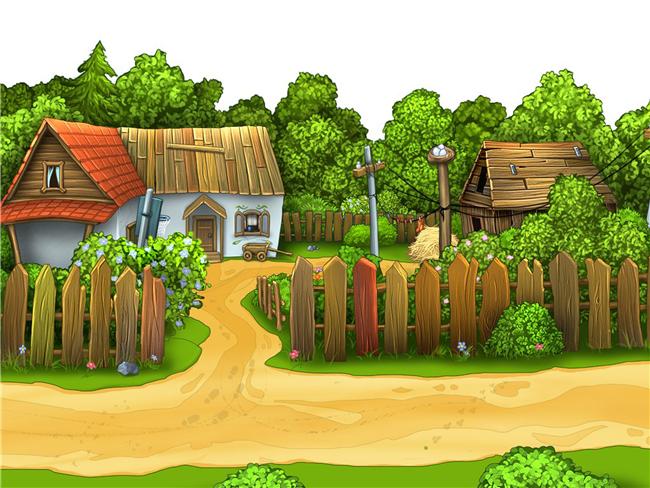 Вернисаж идей на тему: «Чудо – огород» в группе»
Муниципальное бюджетное дошкольное учреждение 
детский сад №63
«Машенька»
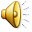 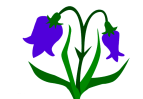 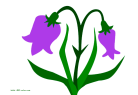 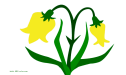 Воспитатели: 
Маслова Елена Сергеевна,
Конотопченко Наталья Васильевна
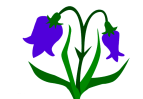 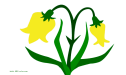 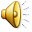 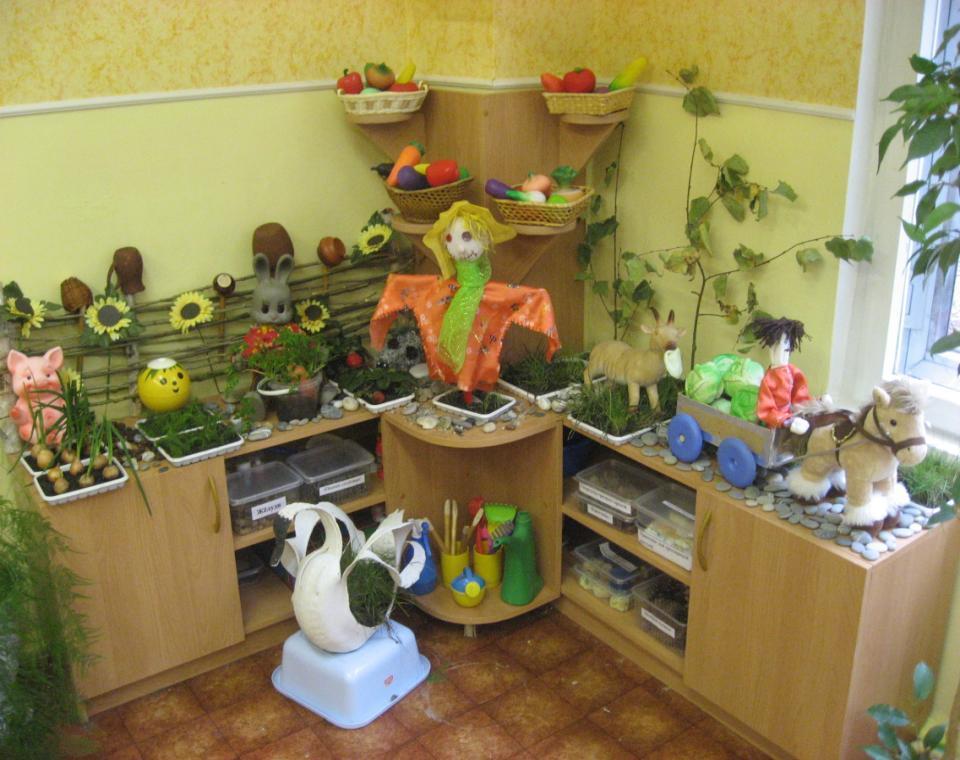 ВТОРАЯ МЛАДШАЯ ГРУППА №12
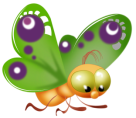 Чудо - огород: «Деревенская сказка»
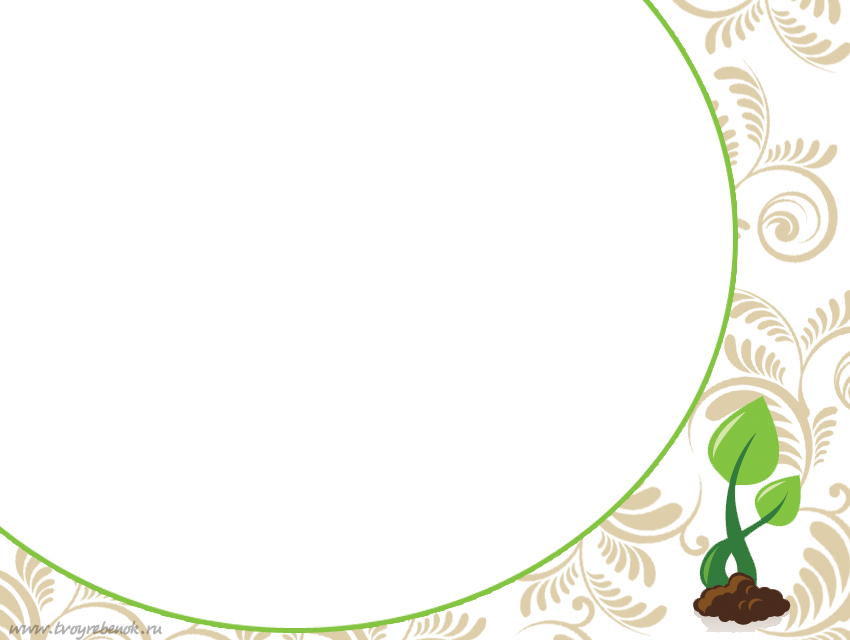 Вот так чудо – огород в группе появился – это маленький народ дружно потрудился.
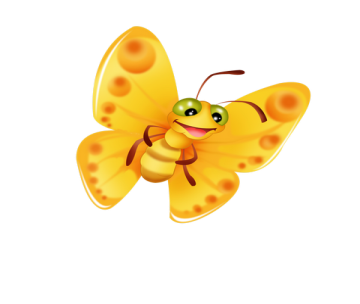 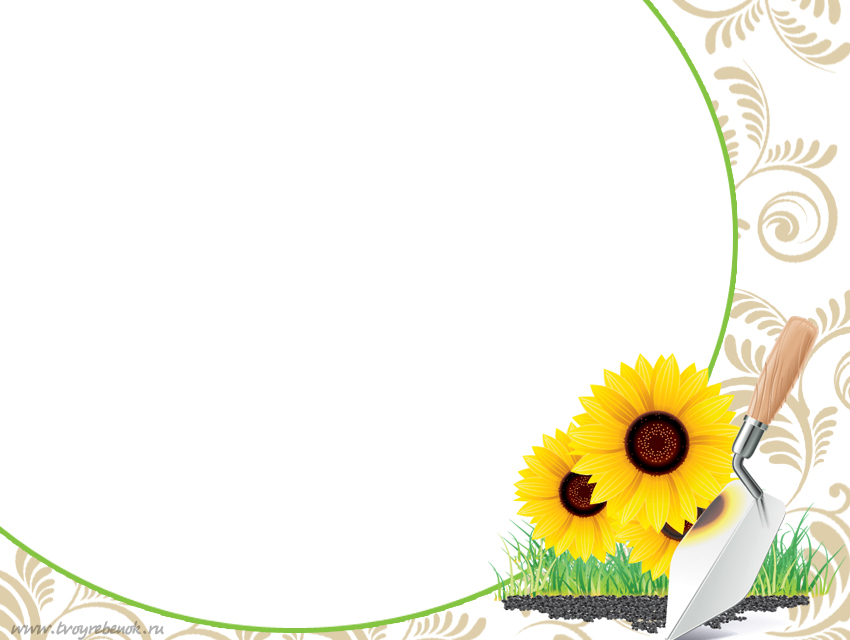 Поливаем и рыхлим в огороде сами, как за грядками следить мы уже все знаем!
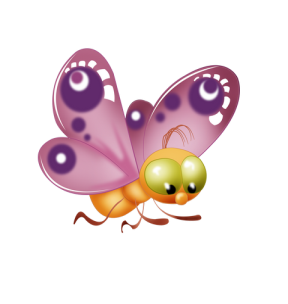 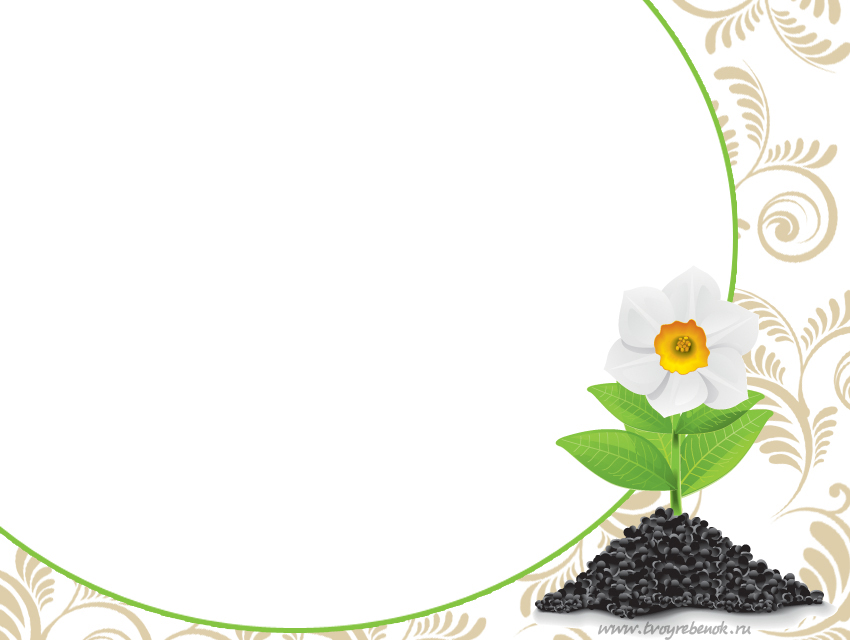 Урожай наш поспевает, вот лучок, а вот укроп, точно все ребята знают будет супчик наш не плох!
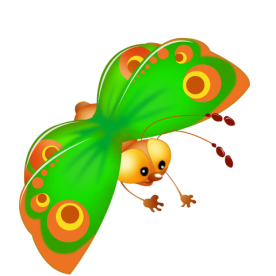 В нашем чудо – огороде «Деревенская сказка», герои из различных художественных 
произведений помогают детям: учат трудолюбию,  формируют познавательный интерес, развивают коммуникативные качества, воспитывают заботливое отношение к окружающему миру, проводят опытно - экспериментальную деятельность.
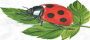 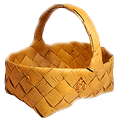 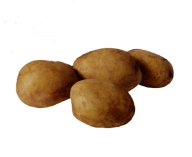 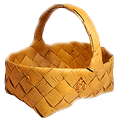 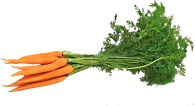 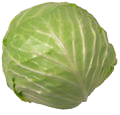 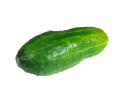 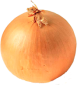